Жизнь в нашем детском саду
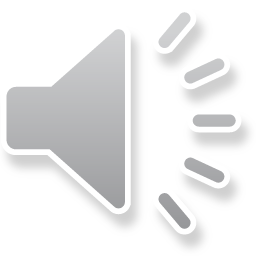 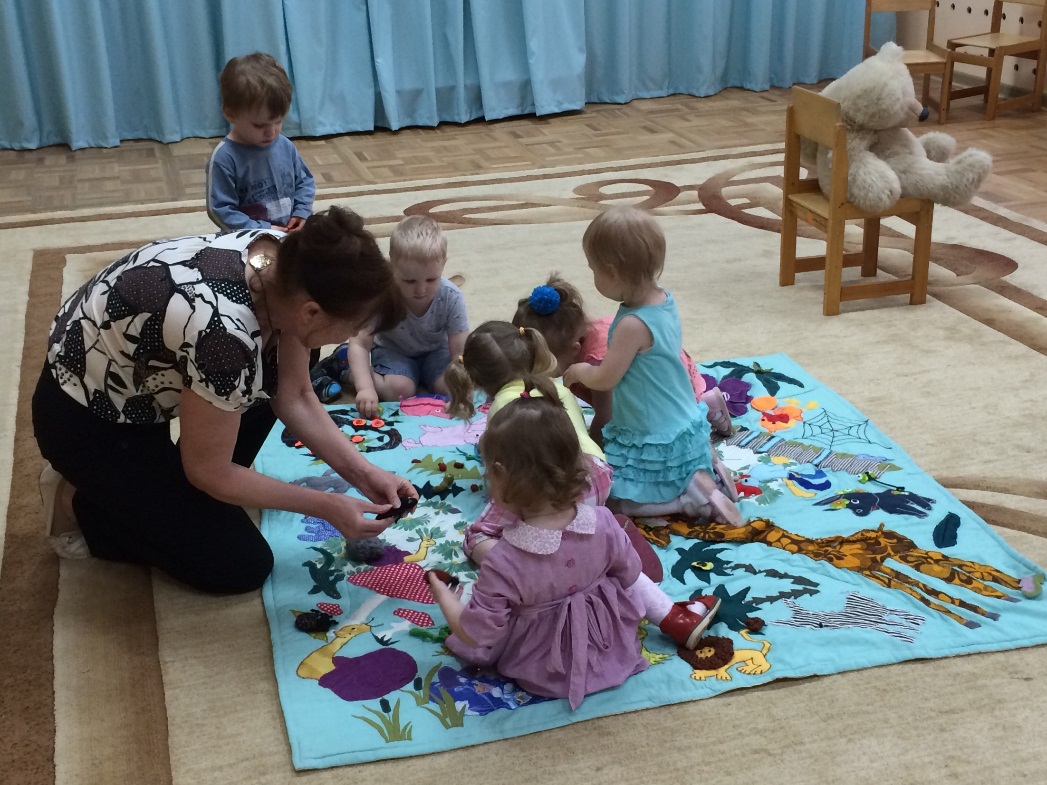 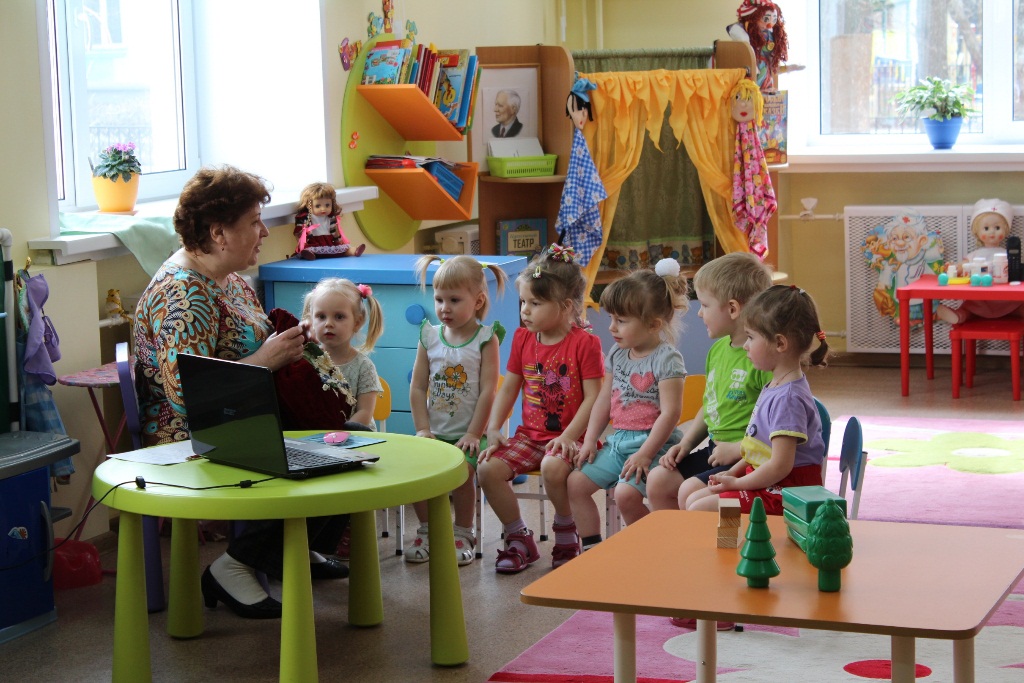 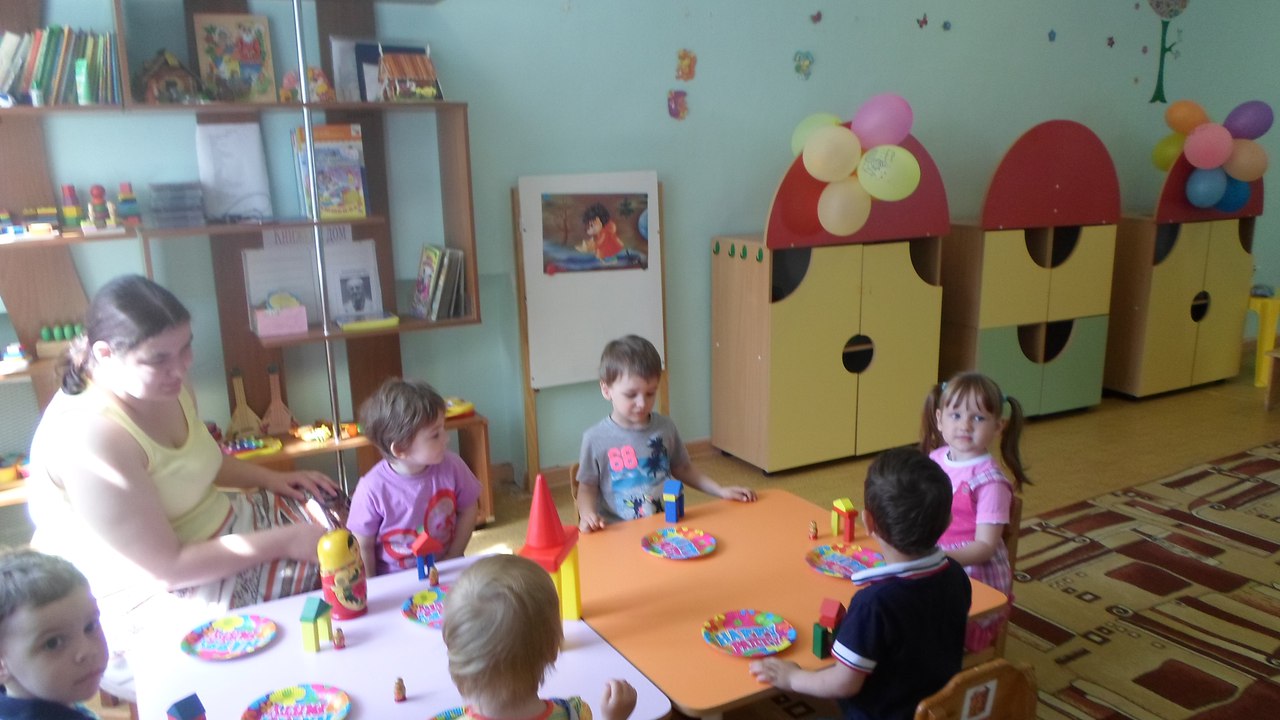 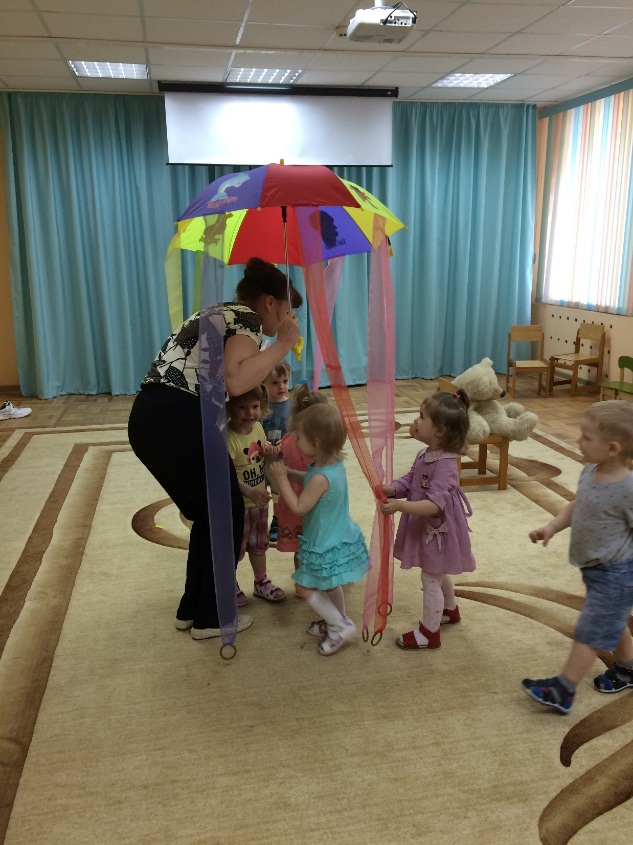 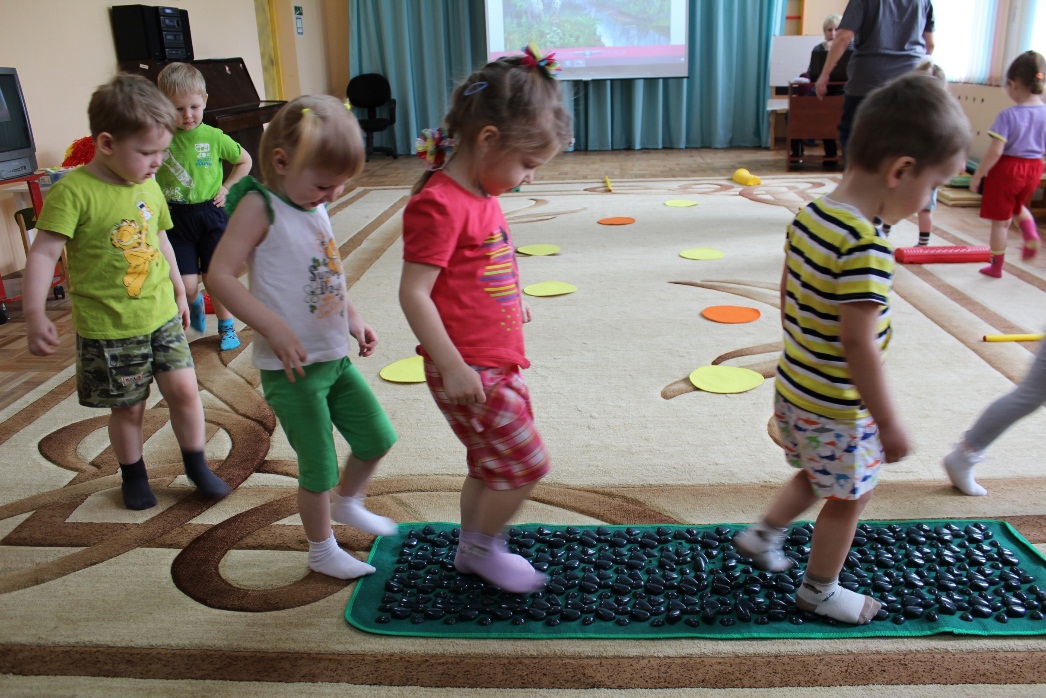 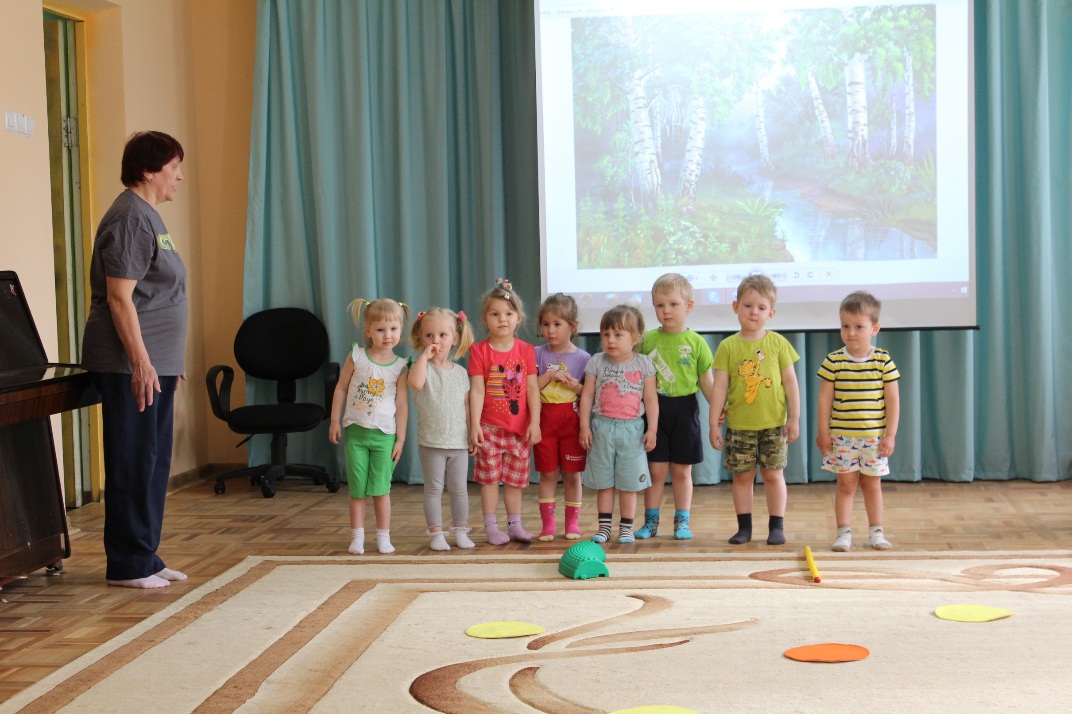 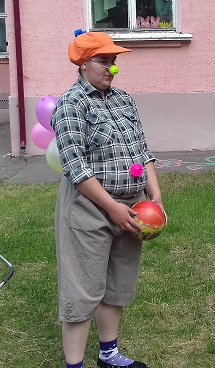 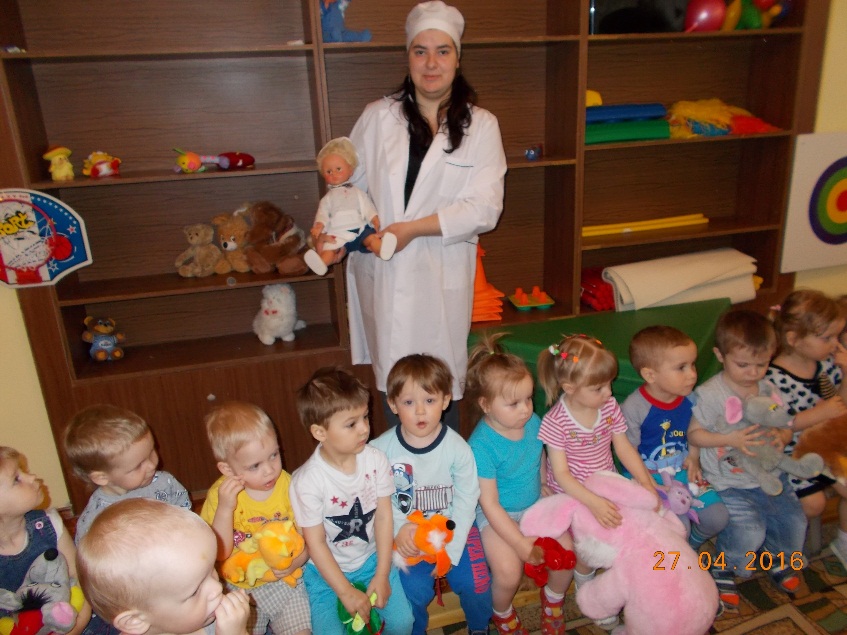 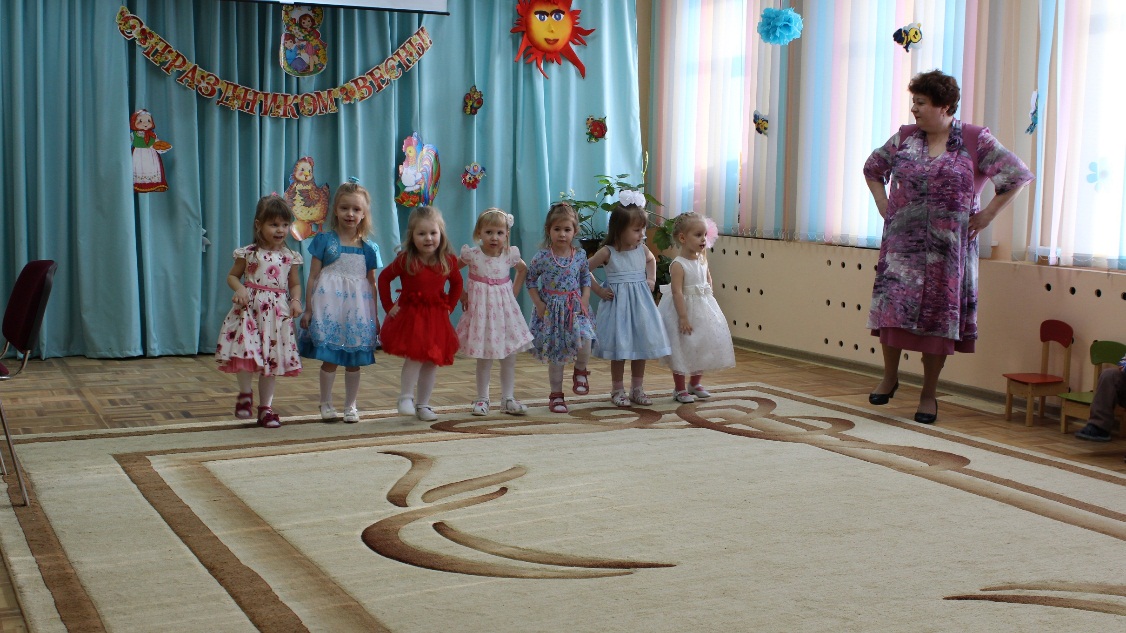 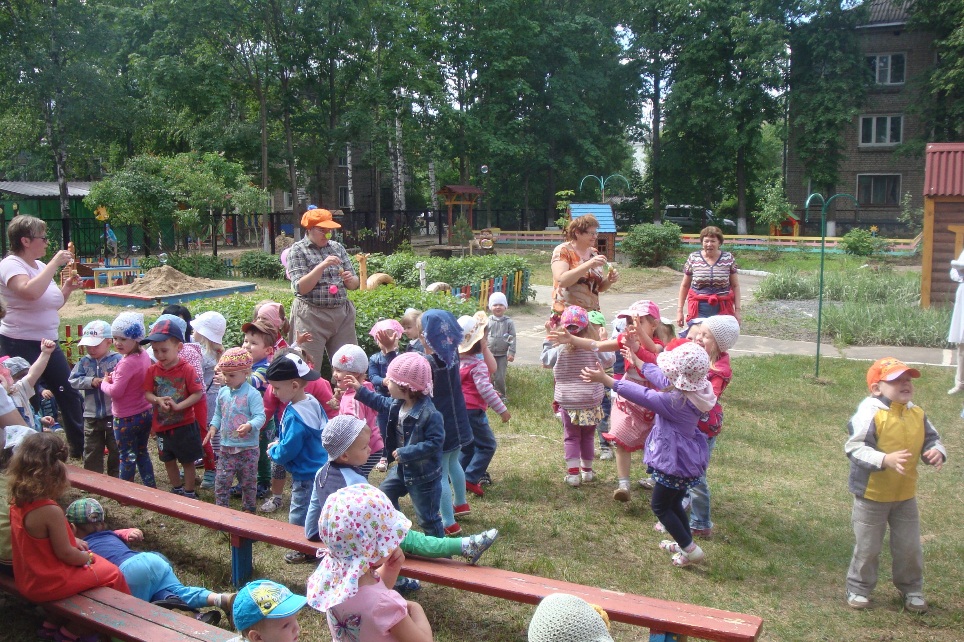 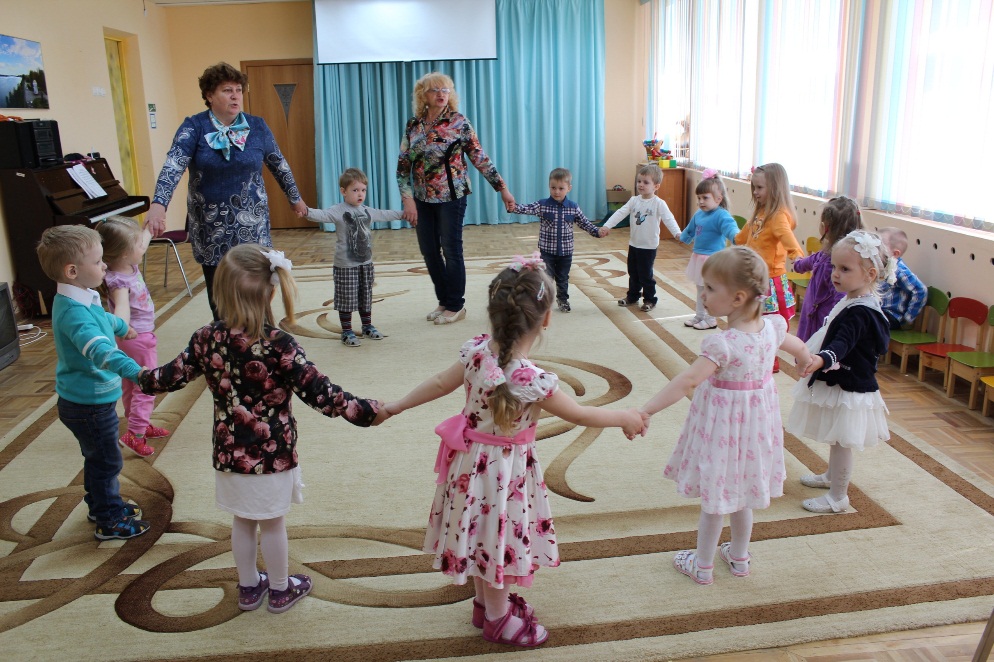 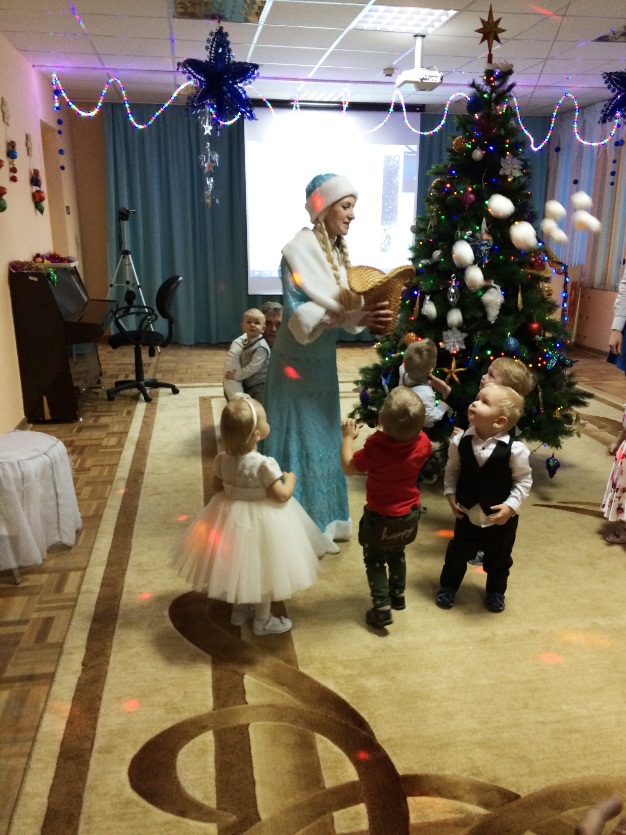 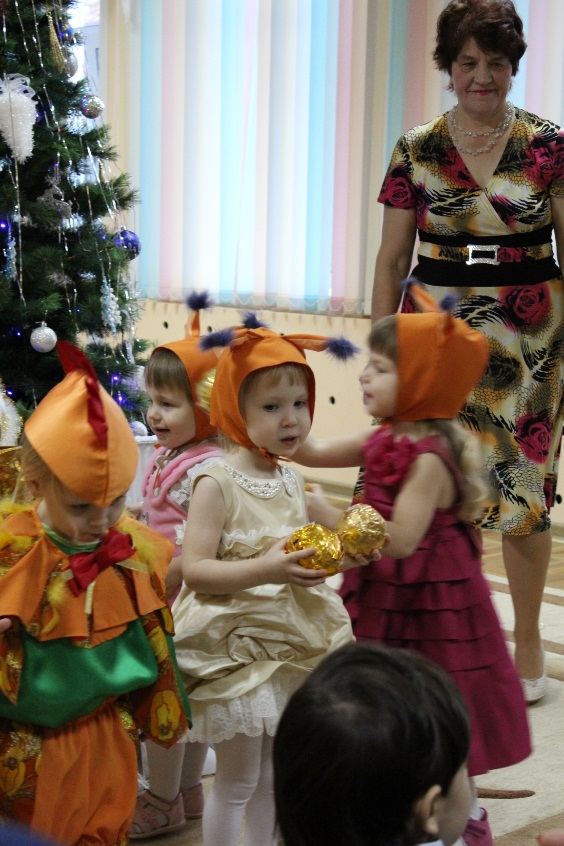 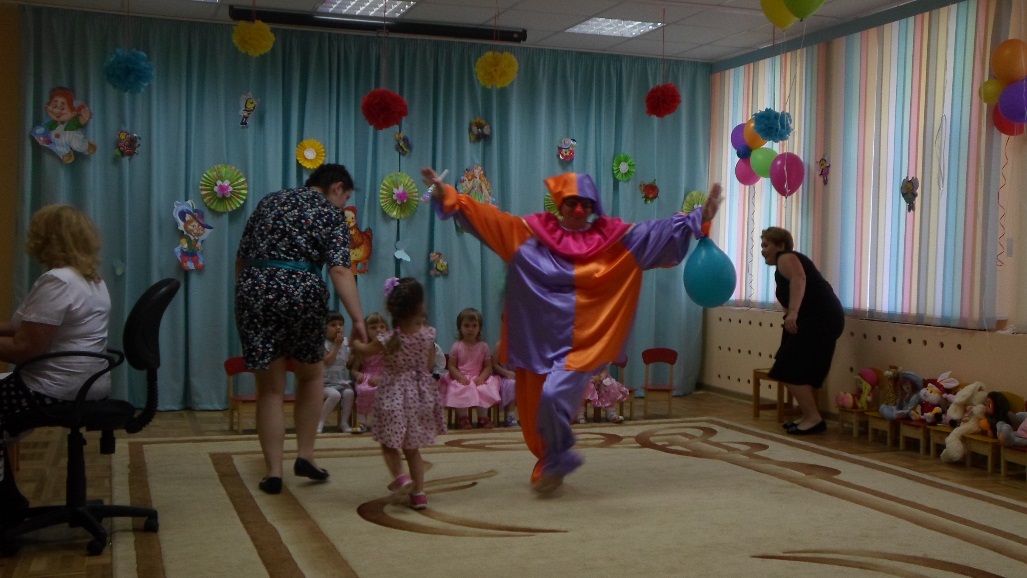 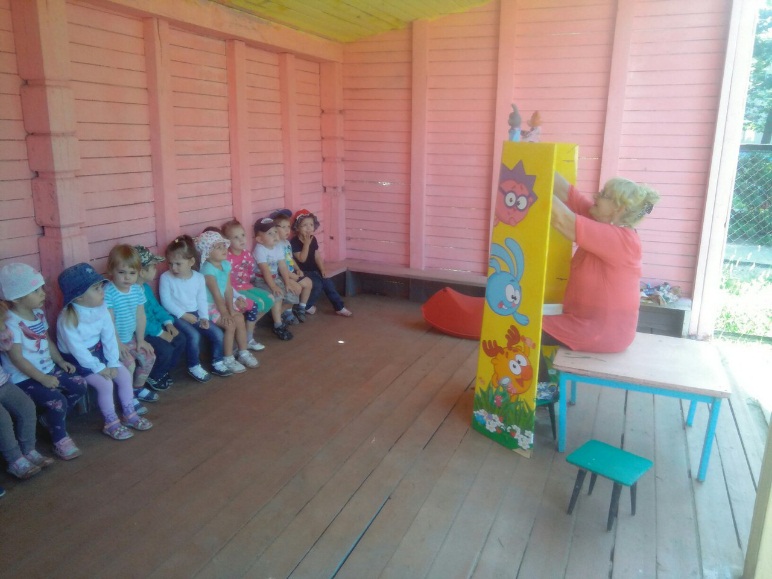 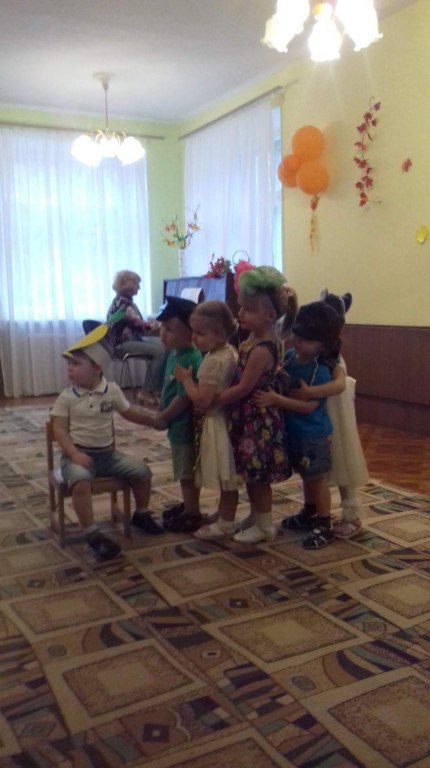 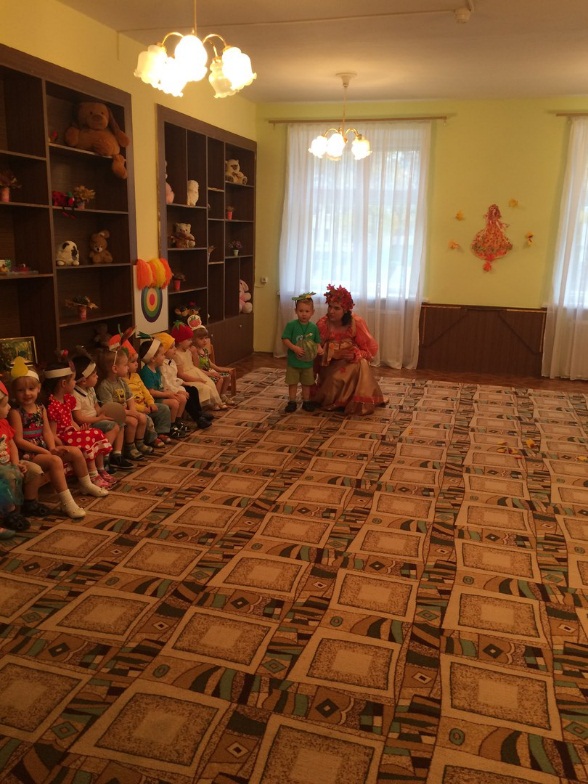 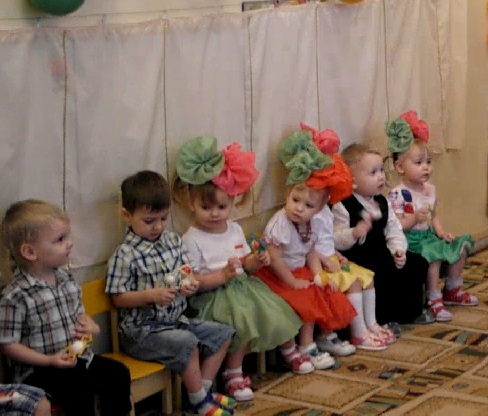 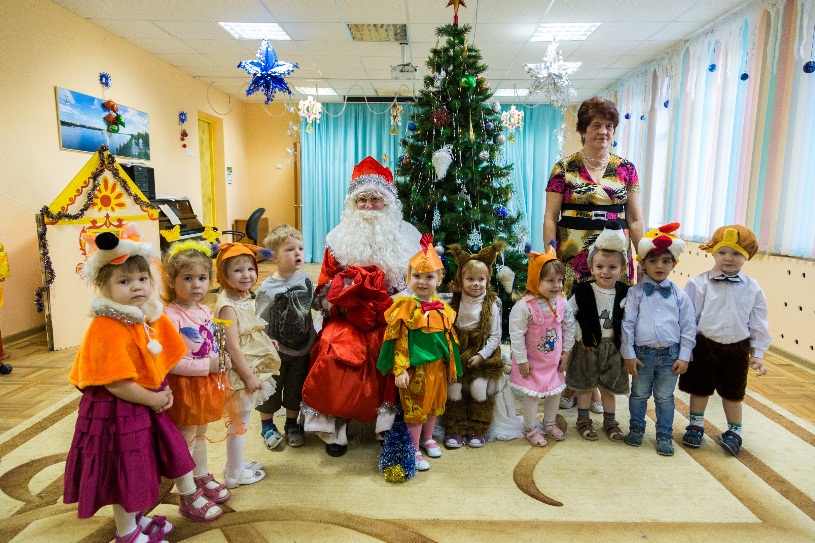 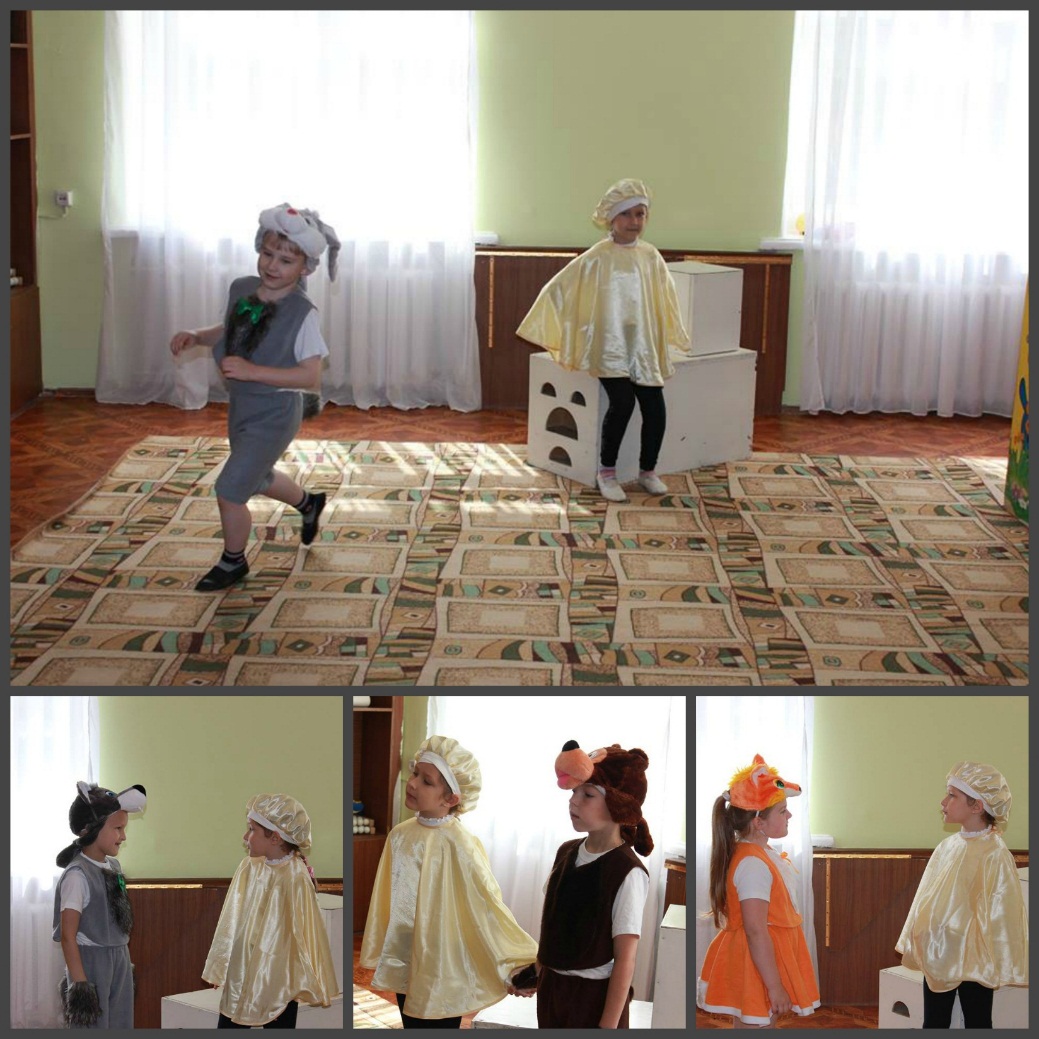 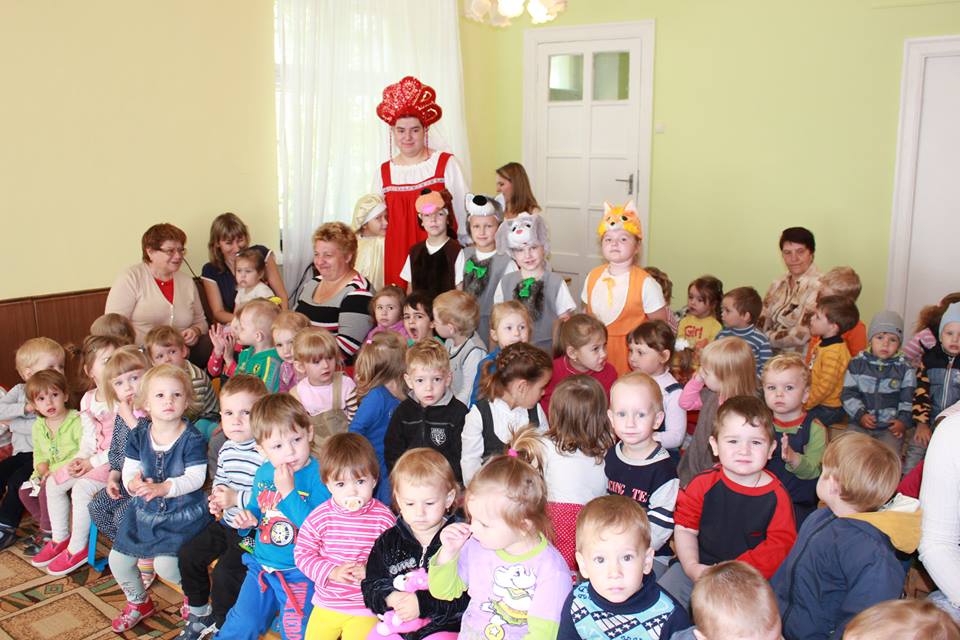 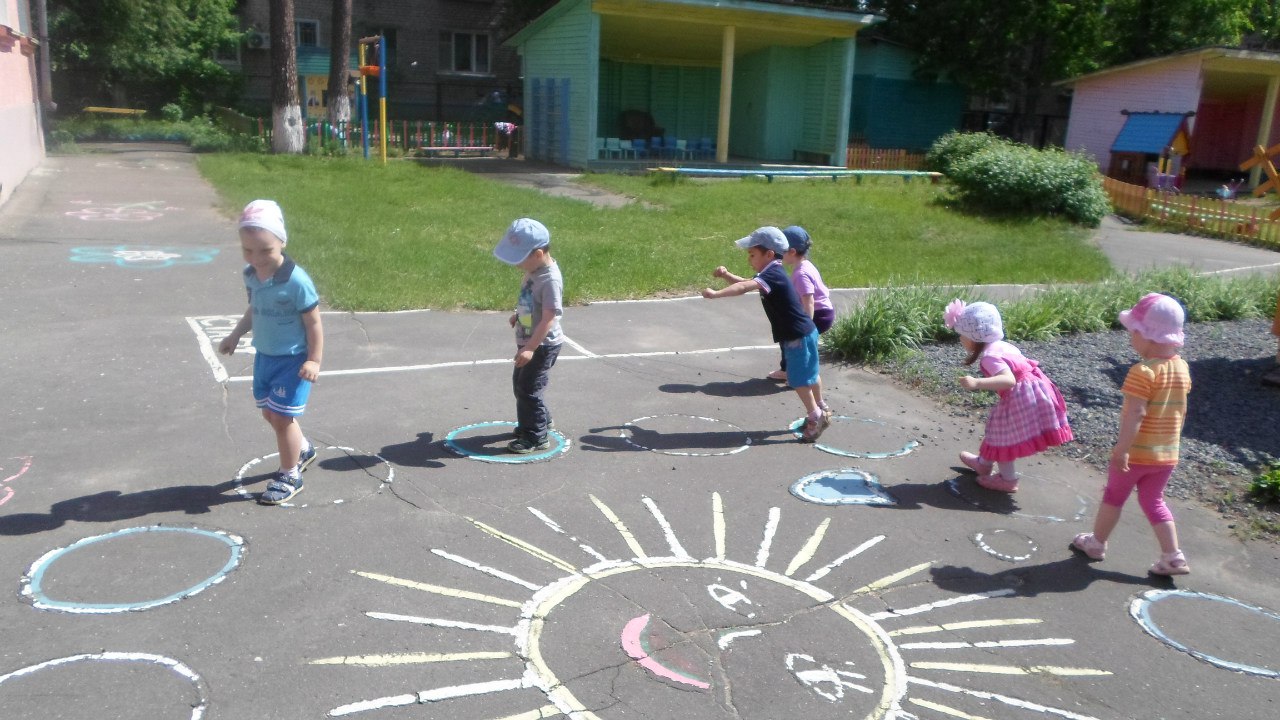 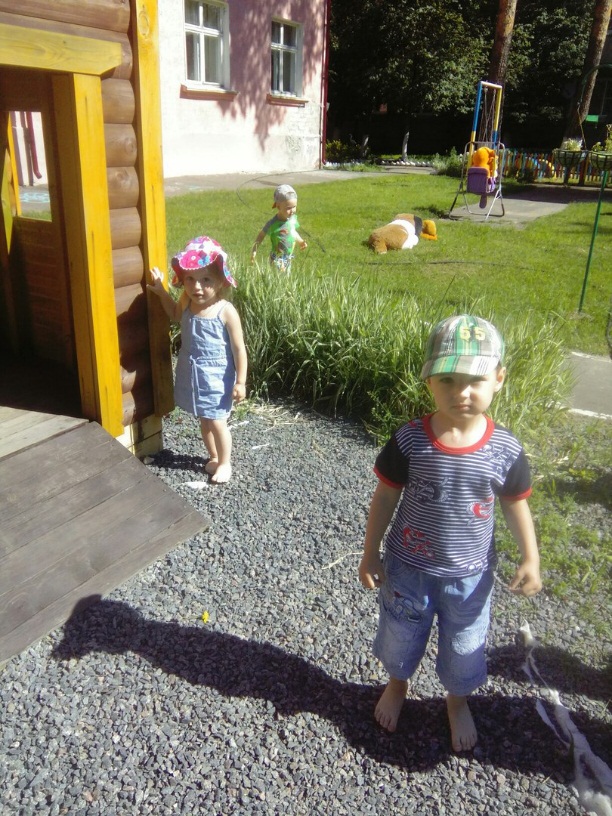 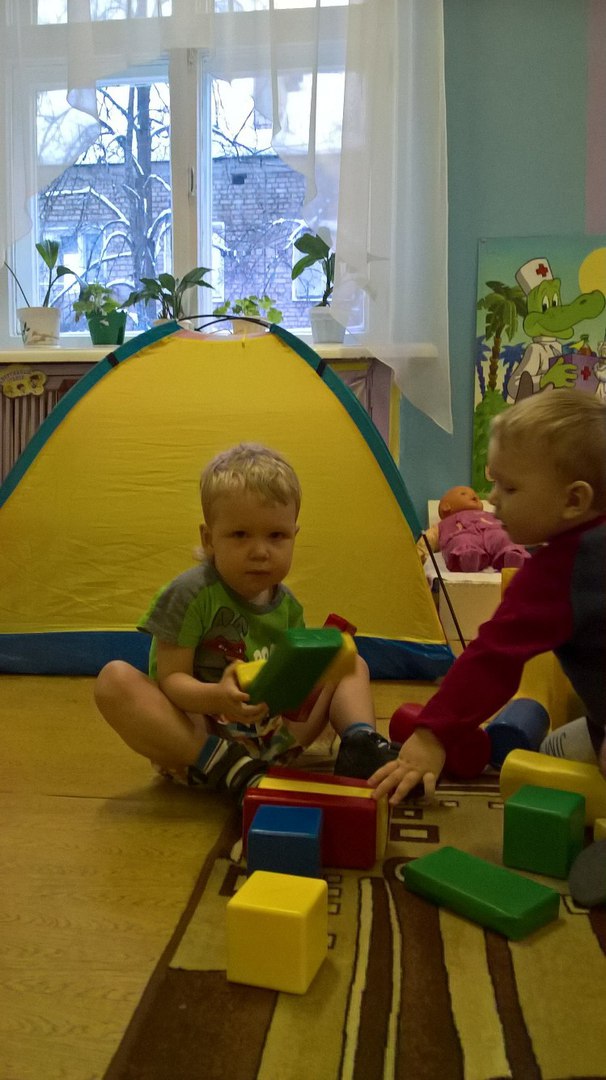 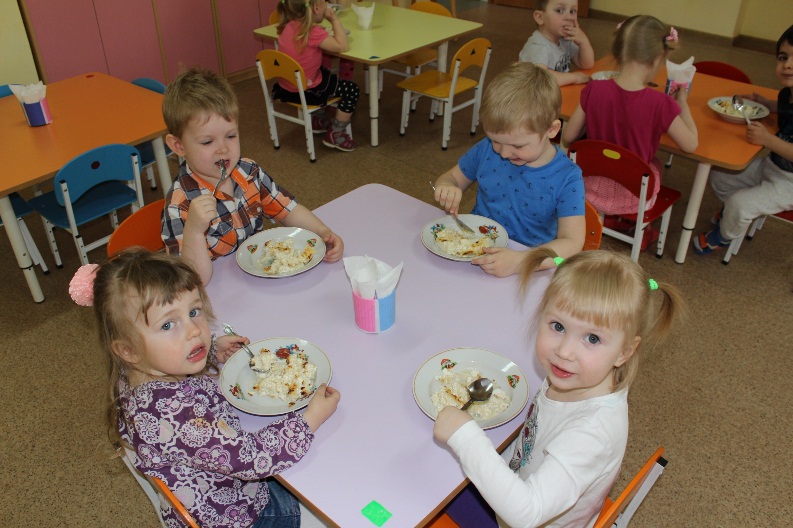 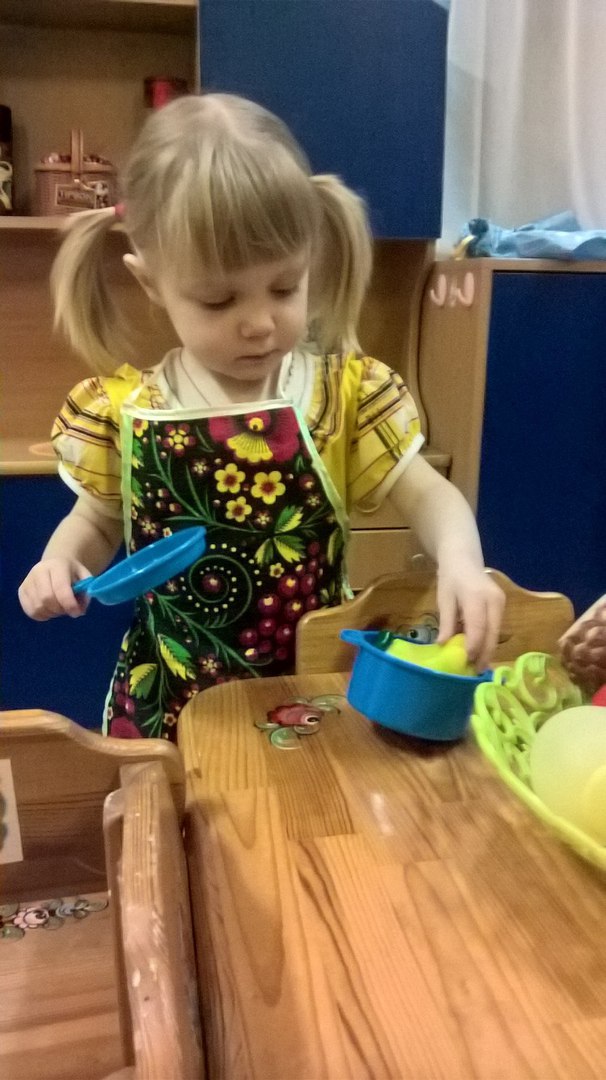 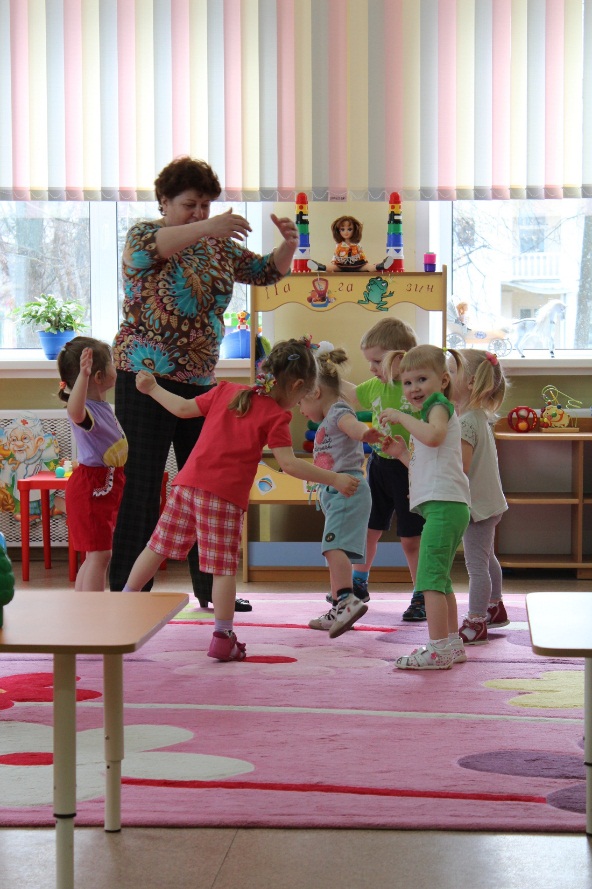 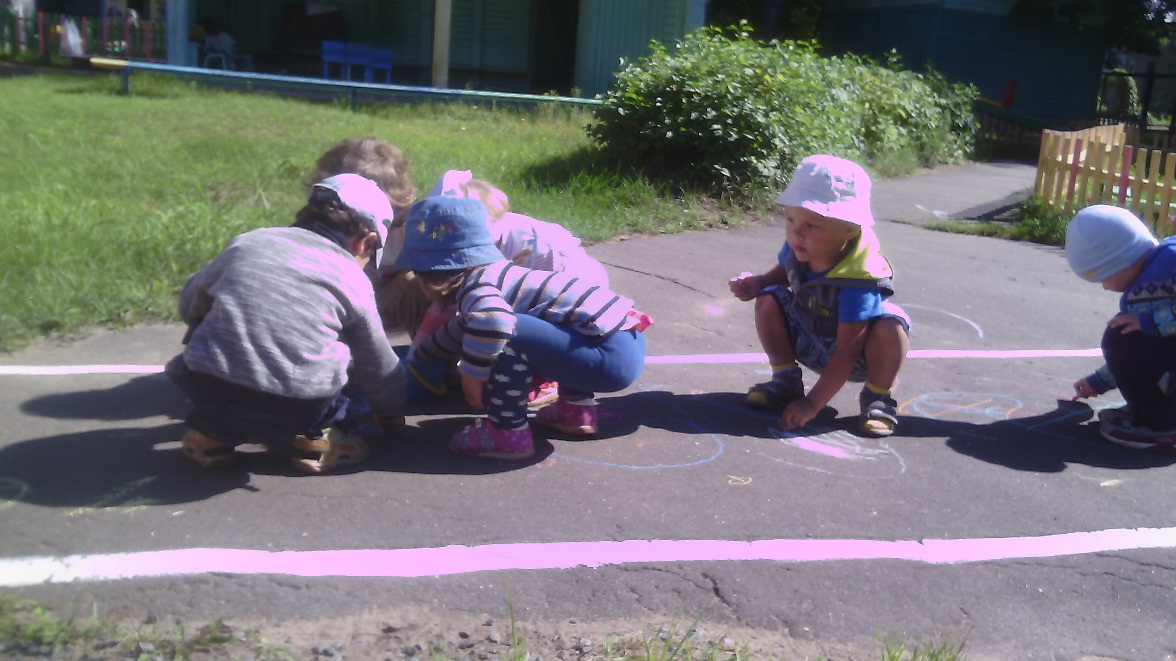 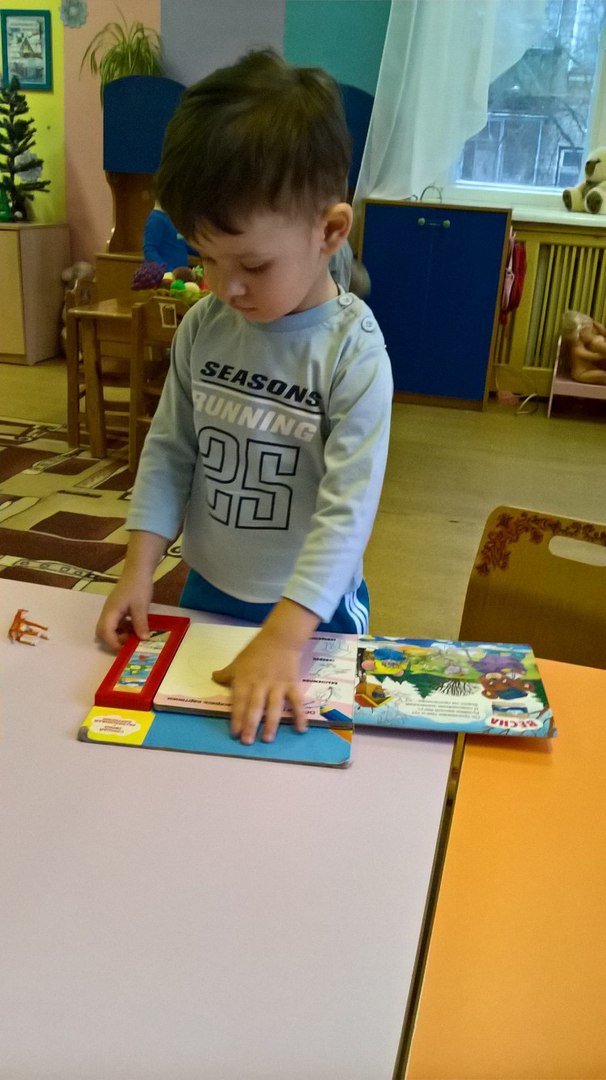 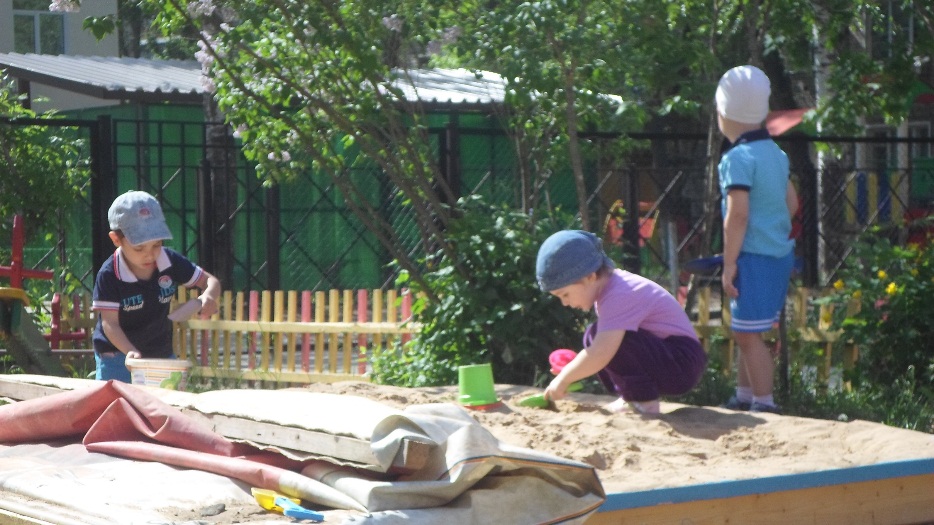 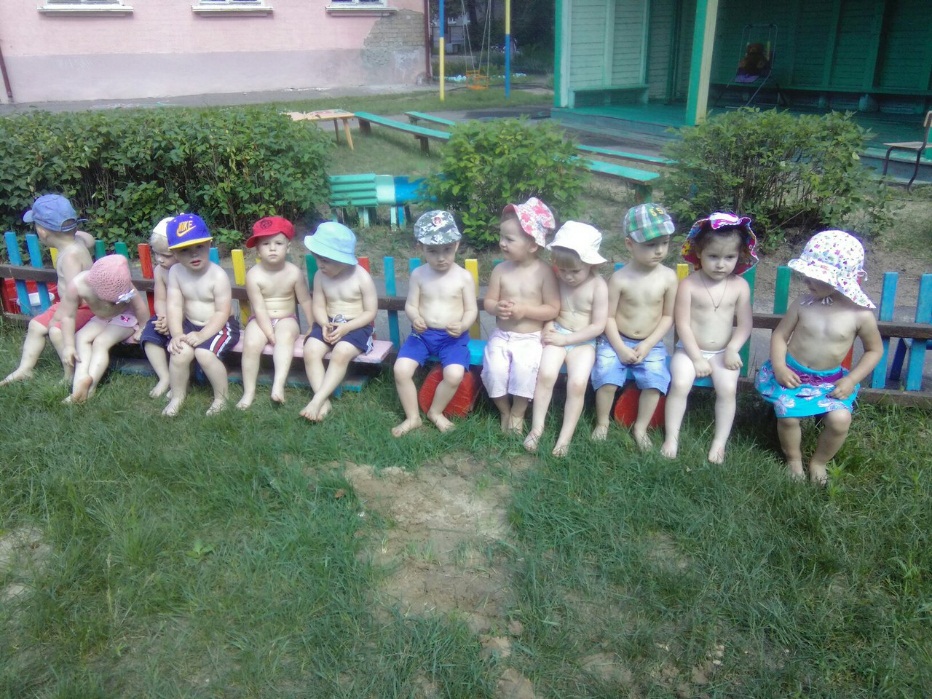 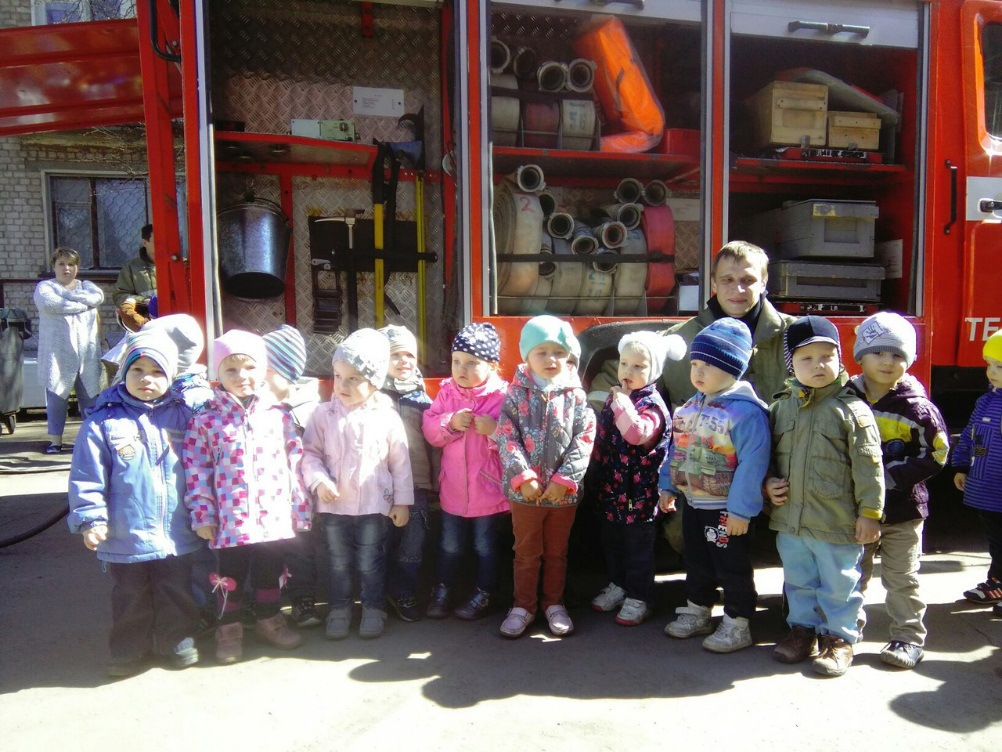 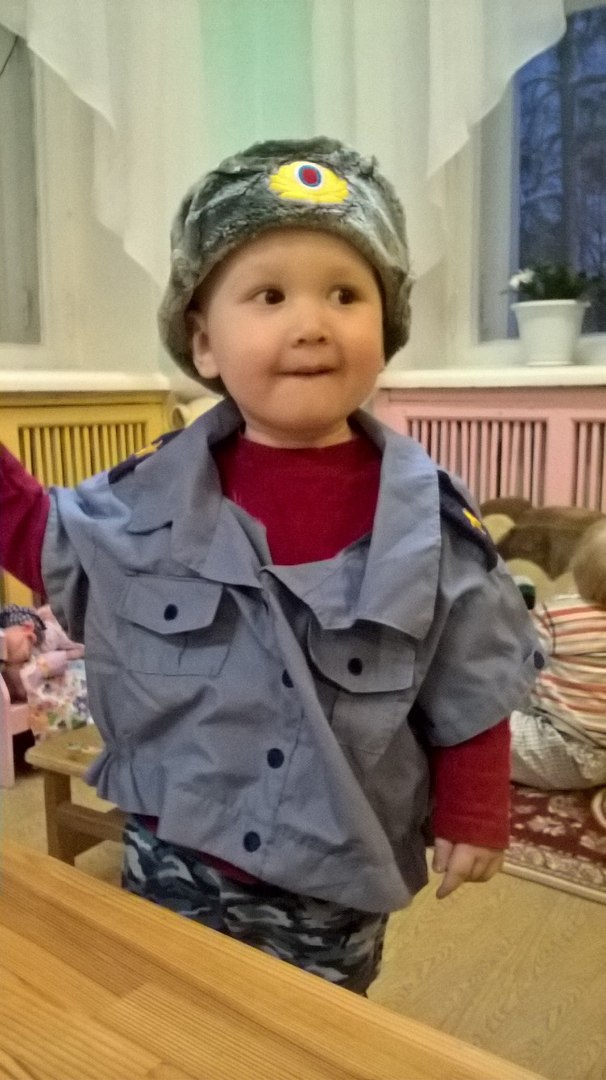 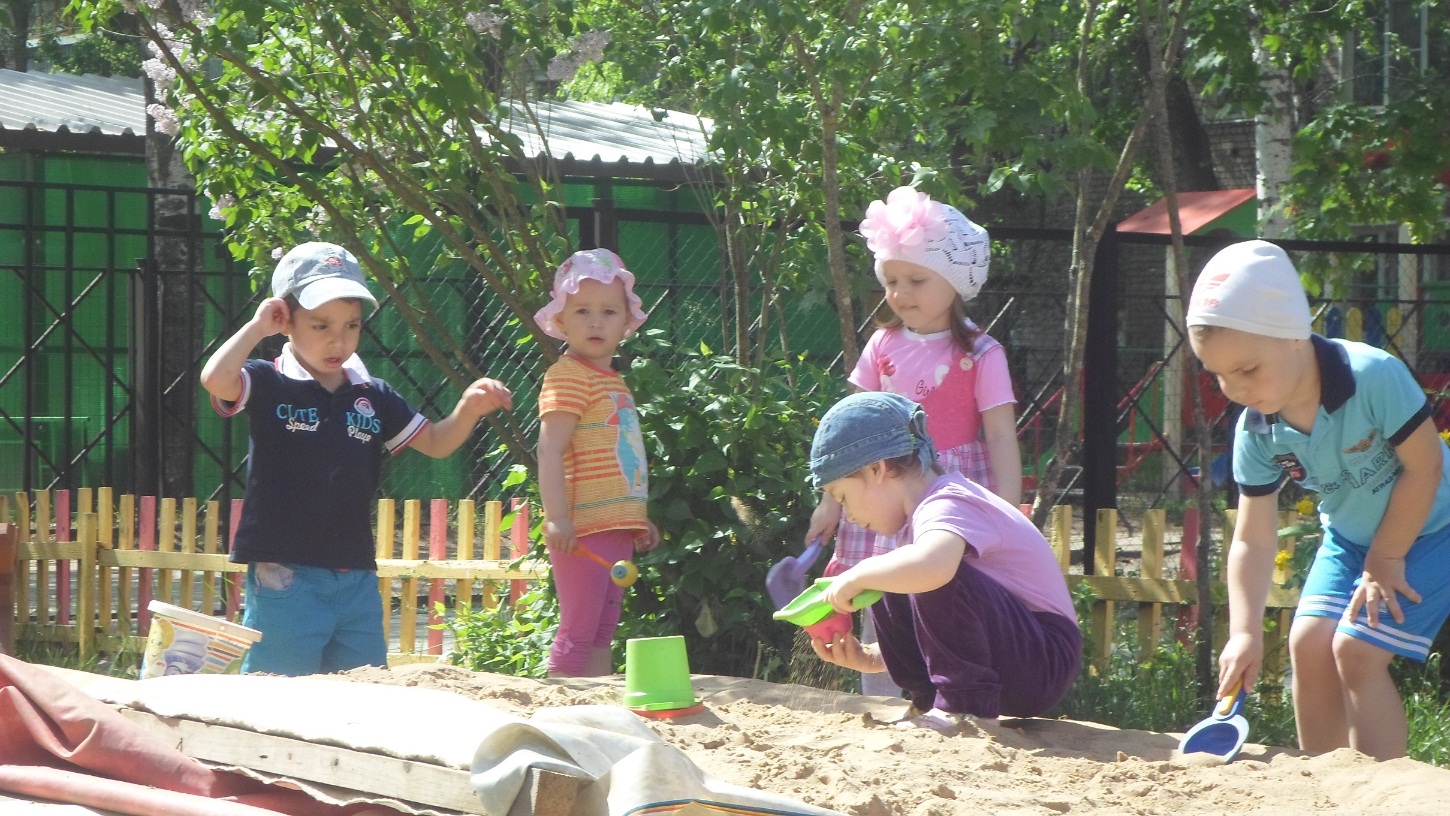 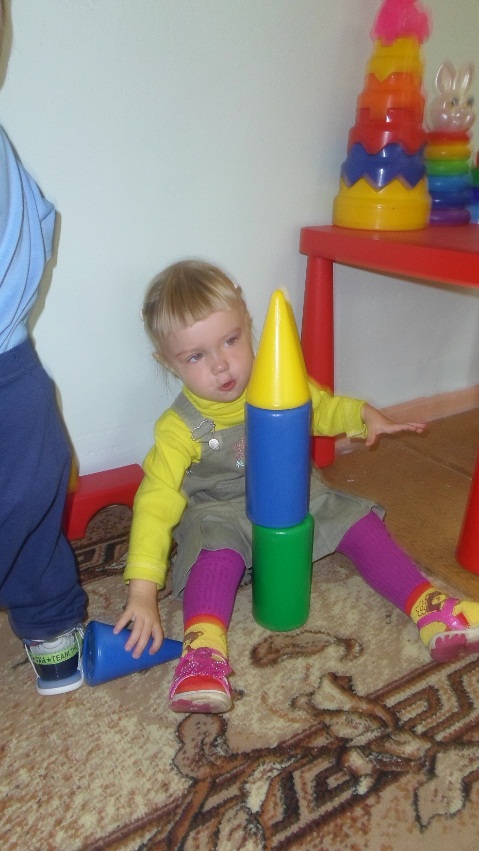 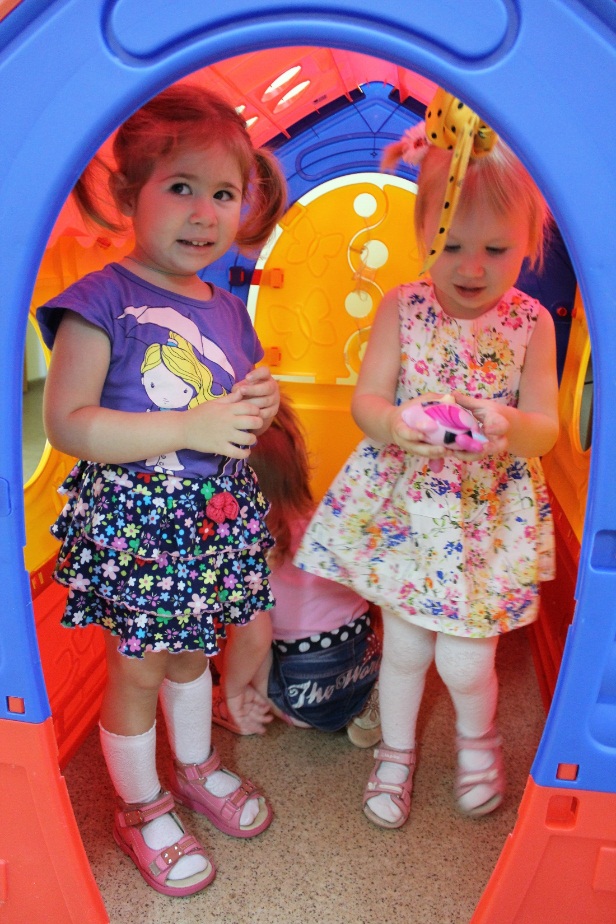 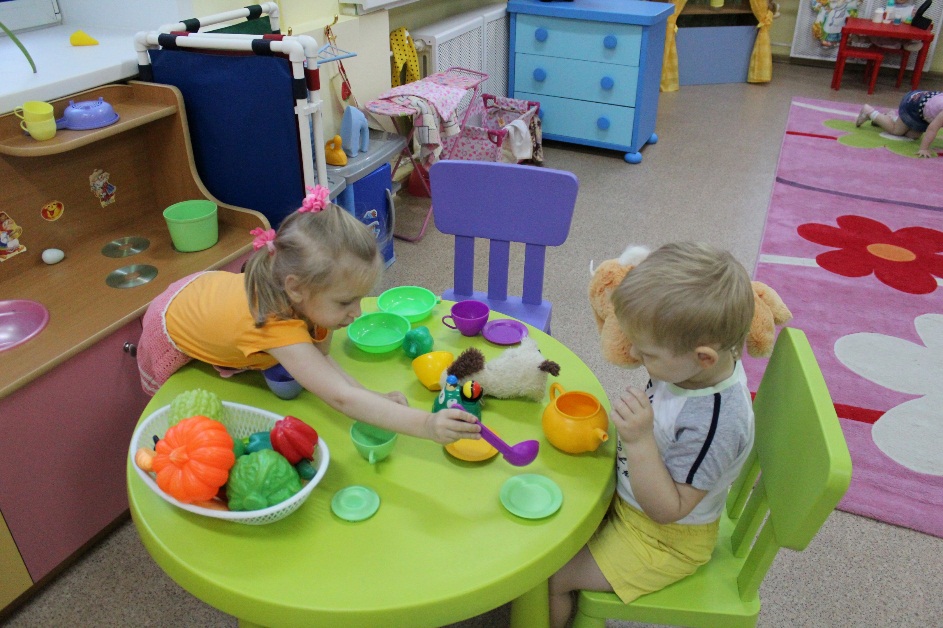 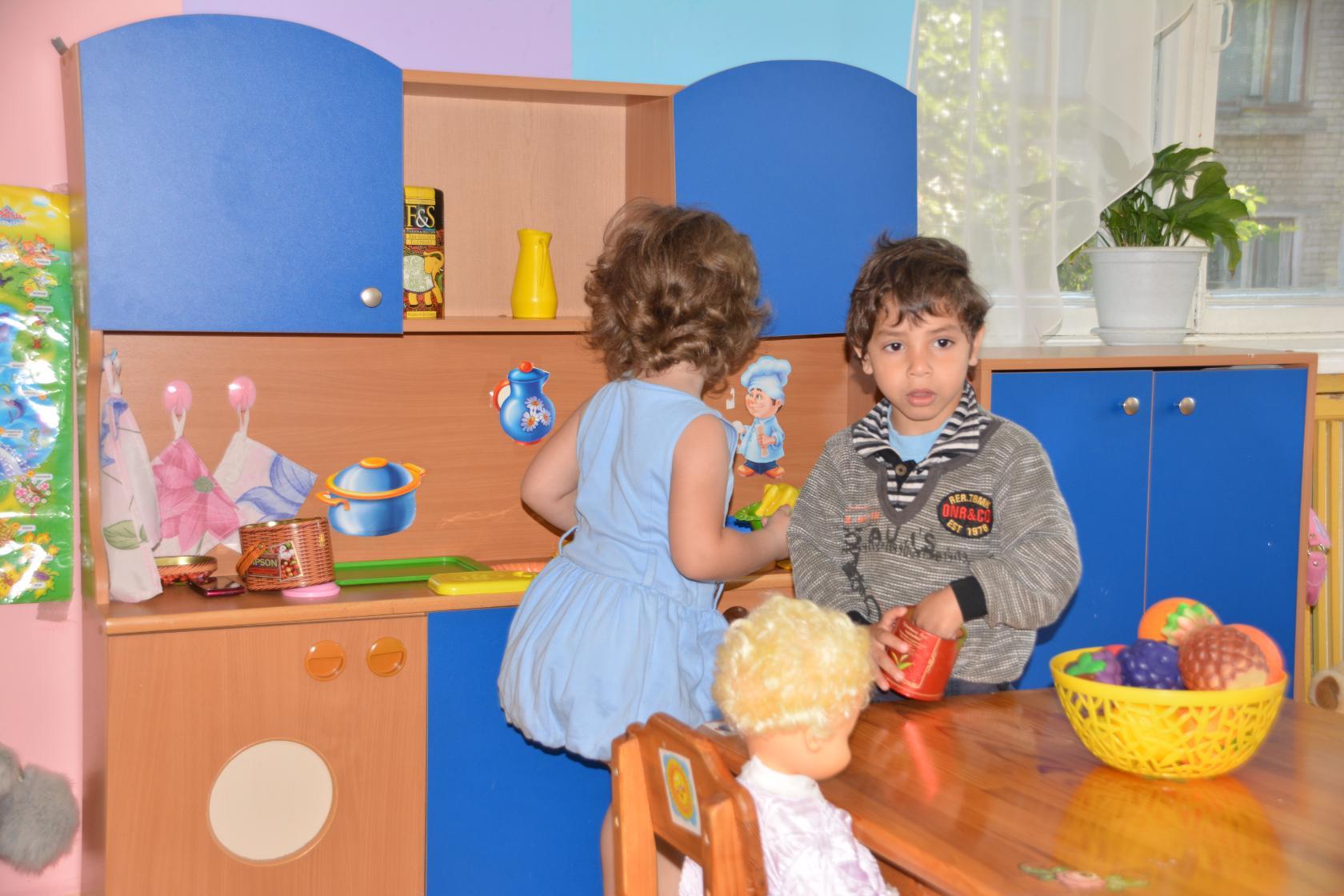 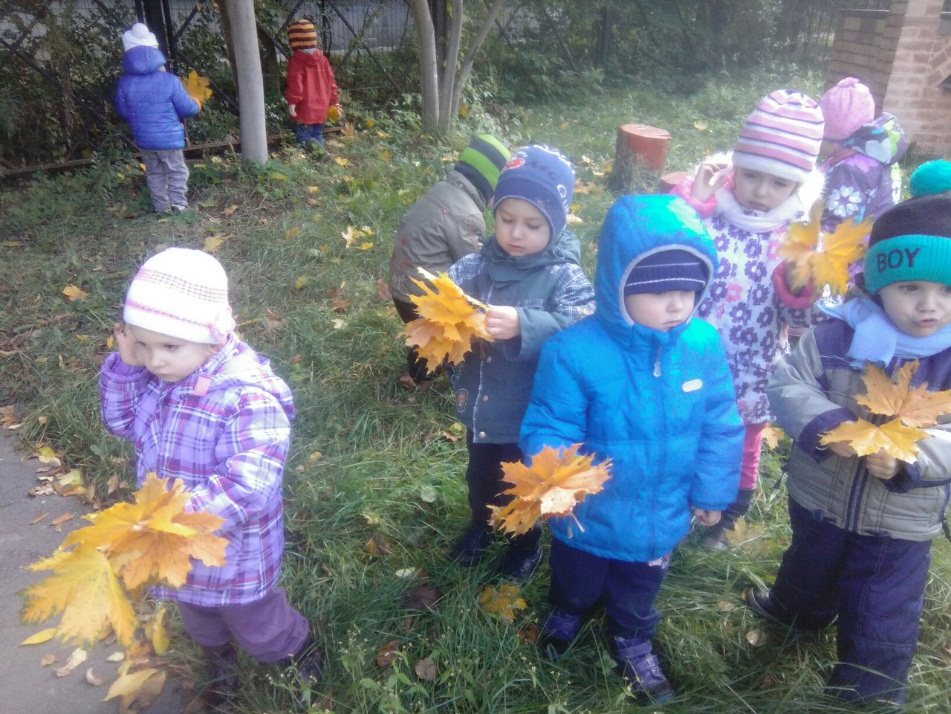 Добро пожаловать в Малыш!